ÚVOD DO MEZINÁRODNÍHO PRÁVA PROCESNÍHO
PŘEDNÁŠKA Č. 3
KONZULTACE Č. 1
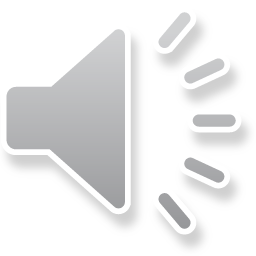 OSNOVA
VYMEZENÍ MEZINÁRODNÍHO PRÁVA PROCESNÍHO 

PROBLÉMY, KTERÉ JSOU ŘEŠENY 

PŘÍKLADY ZDROJŮ PRÁVNÍ ÚPRAVY
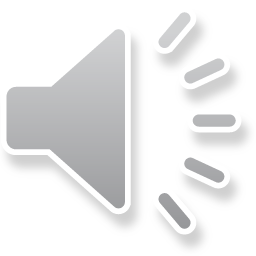 VYMEZENÍ MEZINÁRODNÍHO PRÁVA PROCESNÍHO
SOUČAST MEZINÁRODNÍHO PRÁVA SOUKROMÉHO 
UPRAVUJE URČENÍ PRAVOMOCI SOUDU, POSTUP V ŘÍZENÍ A SOUVISEJÍCÍ OTÁZKY, VČETNĚ NAKLÁDÁNÍ SE SOUDNÍM ROZHODNUTÍM TAM, KDE EXISTUJE MEZINÁRODNÍ PRVEK
PŘÍKLADY MEZINÁRODNÍHO PRVKU
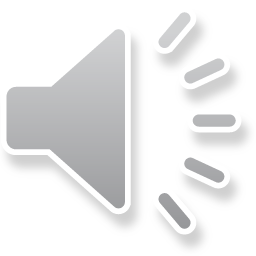 PRAVOMOC - PŘÍSLUŠNOST
PROBLÉM URČENÍ PRAVOMOCI – PŘÍSLUŠNOSTI V MEZINÁRODNÍM PROSTŘEDÍ 
VÝZNAM TERMÍNU PRAVOMOC
ZÁKLADNÍ ZÁSADY
KONFLIKTY PRAVOMOCÍ, VÝLUČNÁ PRAVOMOC, FAKULTATIVNÍ PRAVOMOC, DOHODNUTÁ PRAVOMOC
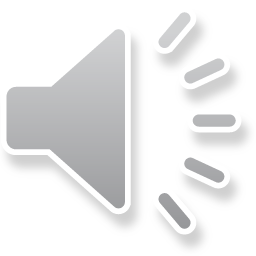 JEDNOTLIVÉ PŘÍPADY V ŘÍZENÍ
POSTAVENÍ CIZINCŮ V ŘÍZENÍ

PRÁVNÍ POMOC

- VZÁJEMNOST
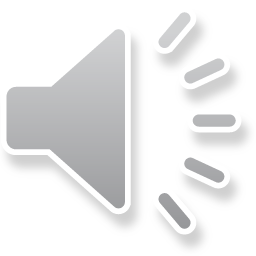 ROZHODNUTÍ
- CIZÍ ROZHODNUTÍ 
UZNÁNÍ A VÝKON
ROZHODNUTÍ V MAJETKOVÝCH VĚCECH
ROZHODNUTÍ V JINÝCH NEŽ MAJETKOVÝCH VĚCECH
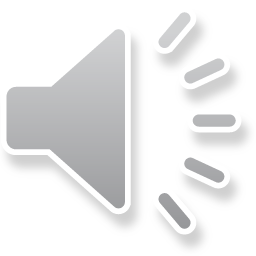 PŘÍKLADY ZDROJŮ PRÁVNÍ ÚPRAVY
VNITROSTÁTNÍ – ZMPS Č. 91/2012

UNIJNÍ – RŮZNÁ NAŘÍZENÍ V OBLASTI SPORŮ V OBLASTI CIVILNÍ, DĚDICTVÍ, VÝŽIVNÉHO, MAJETKOVÉHO REŽIMU MANŽELŮ……………….
MEZINÁRODNÍ SMLOUVY – ZEJMÉNA HAAGSKÁ KONFERENCE MPS; LUGANSKÁ ÚMLUVA O PŘÍSLUŠNOSTI A UZNÁNÍ ROZHODNUTÍ
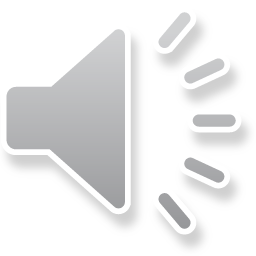 DĚKUJI
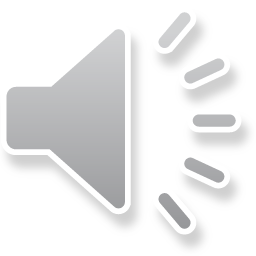